Акция «Бессмертный полк» - онлайнМКОУ Вигская средняя общеобразовательная школа
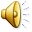 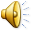 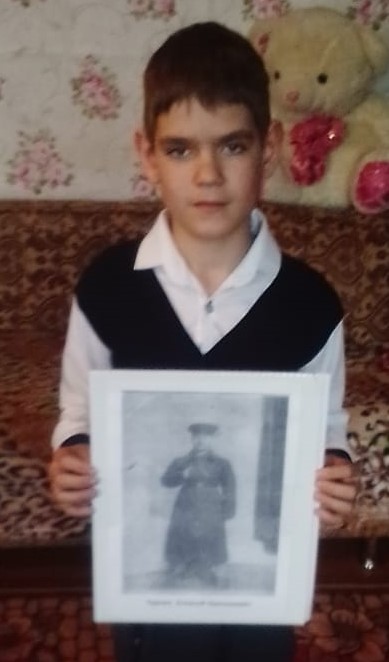 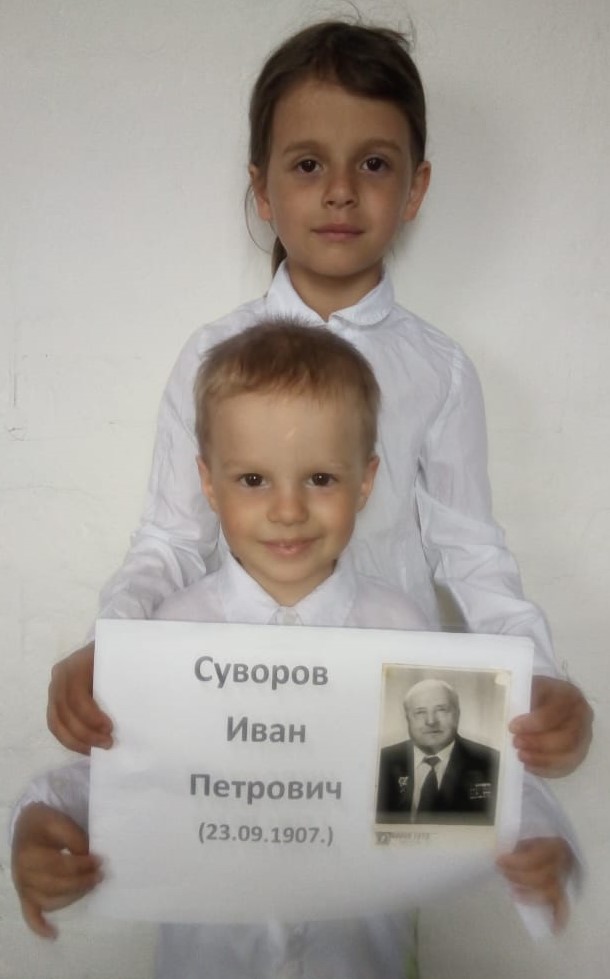 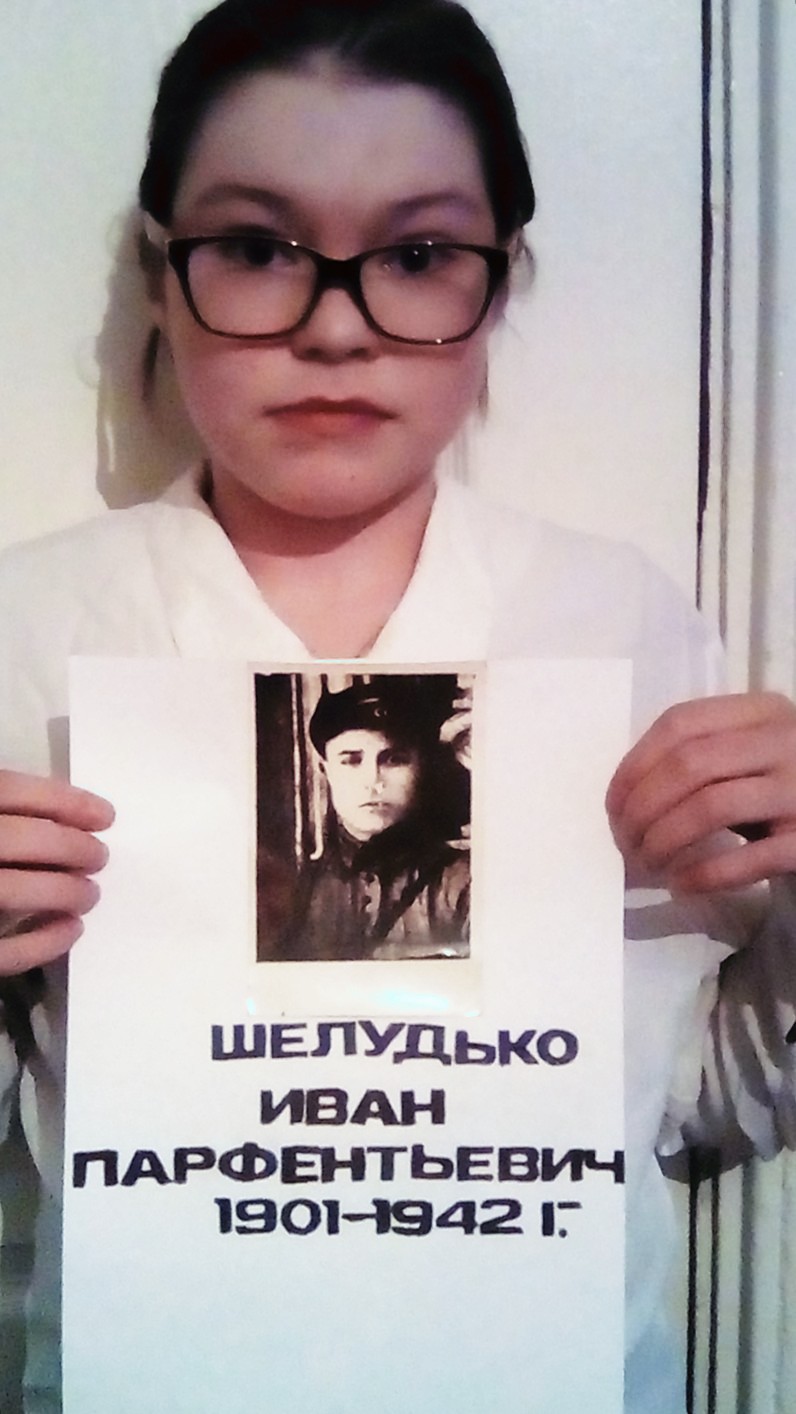 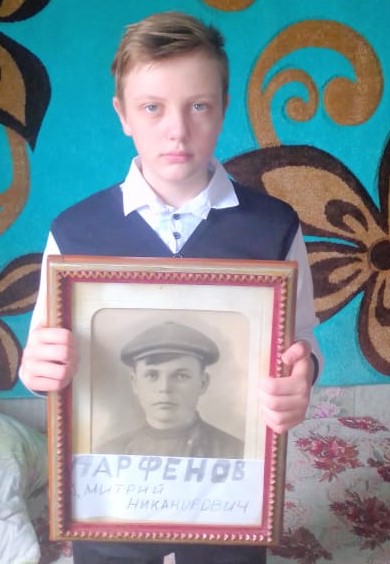 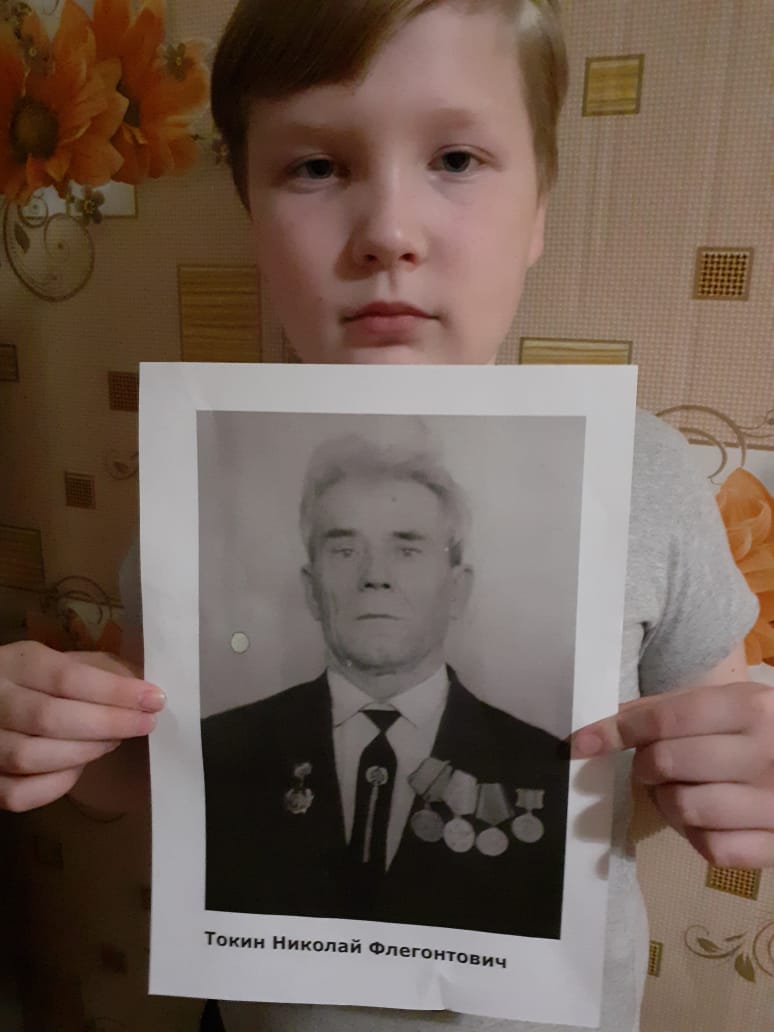 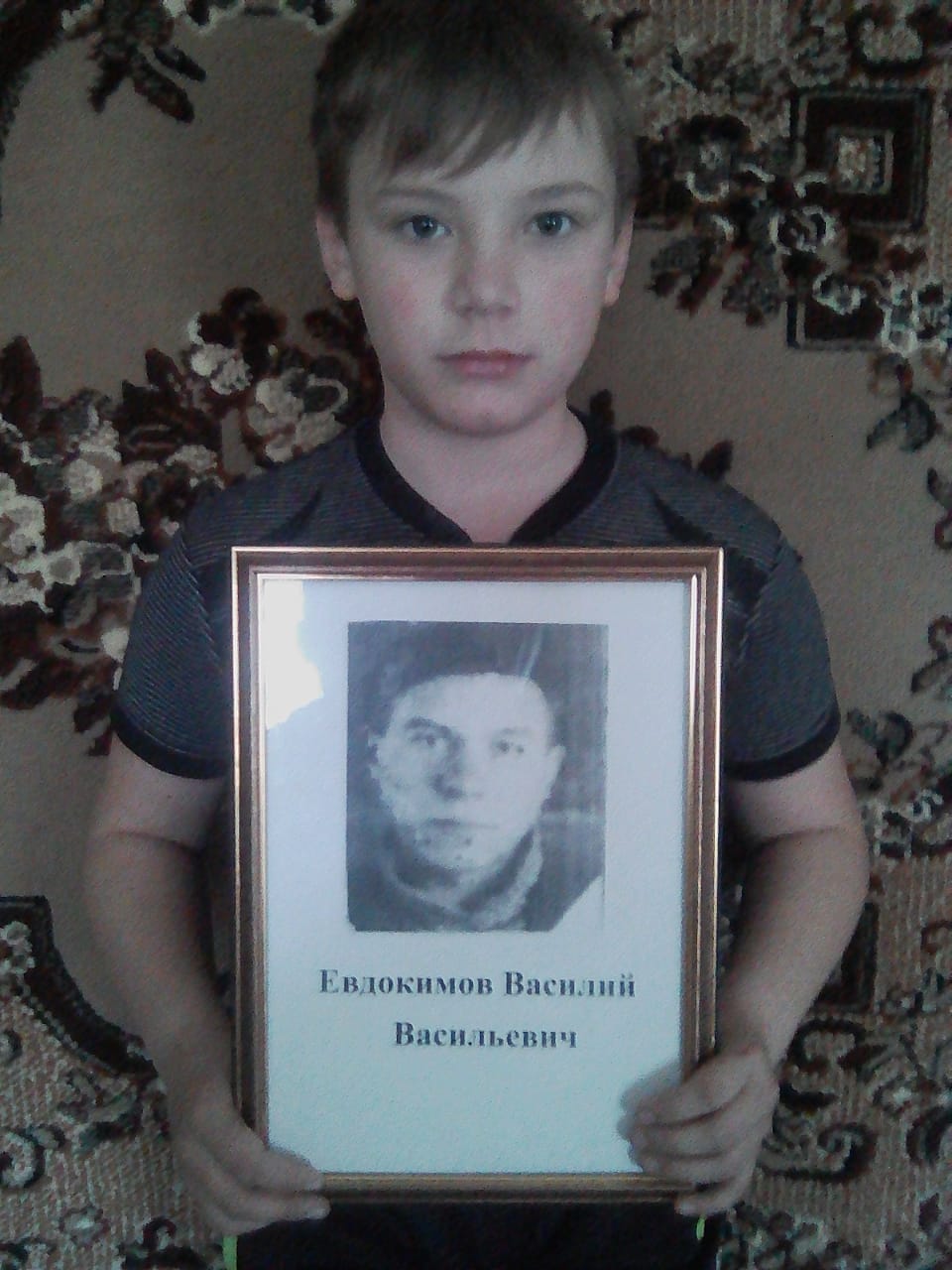 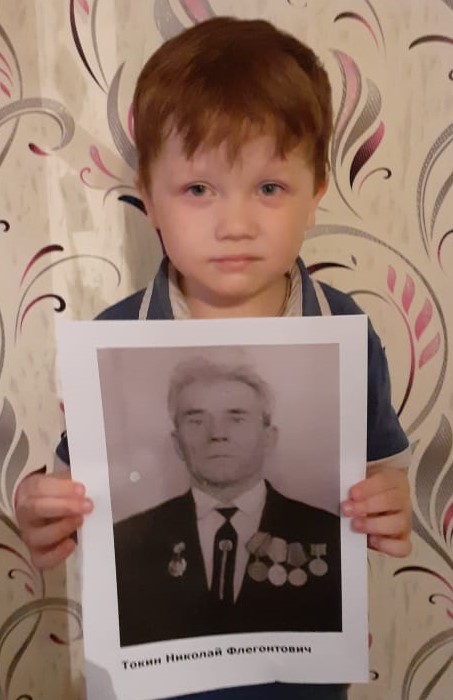 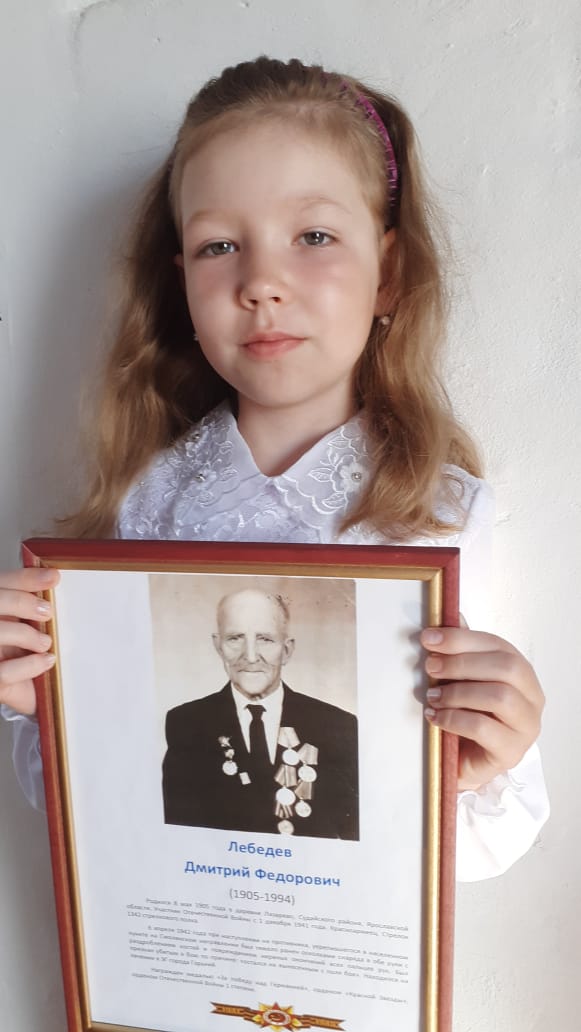 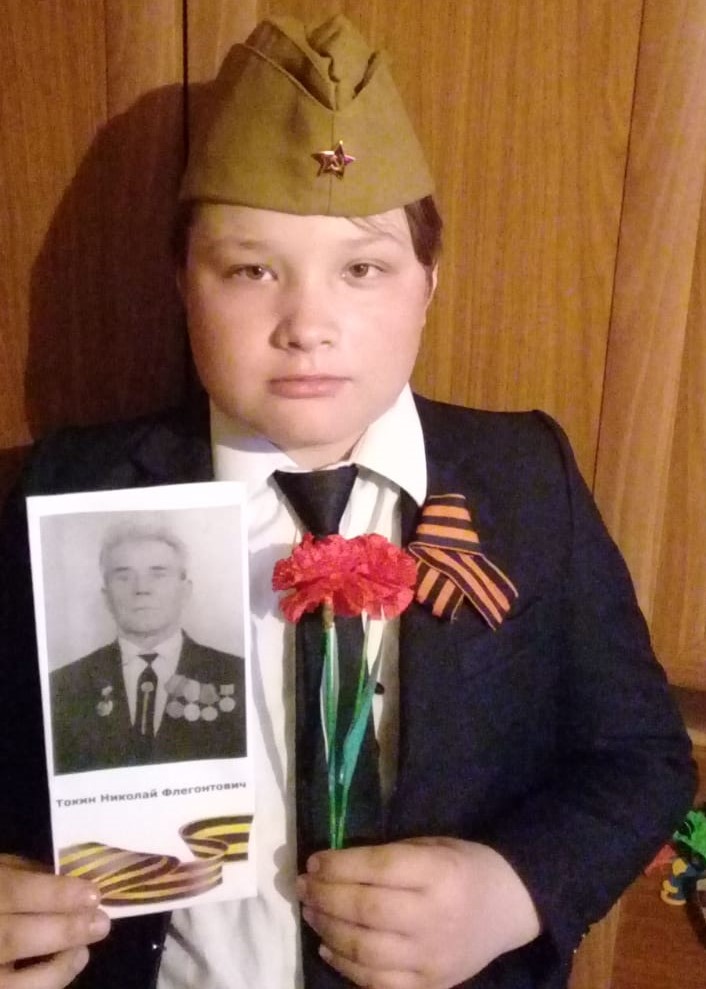 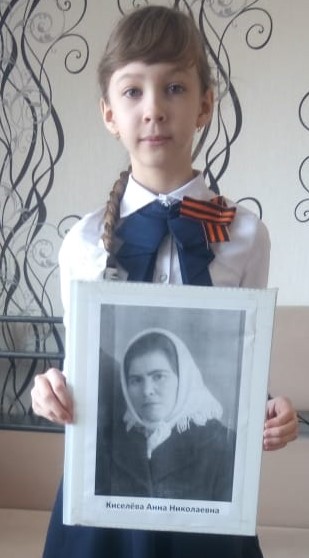 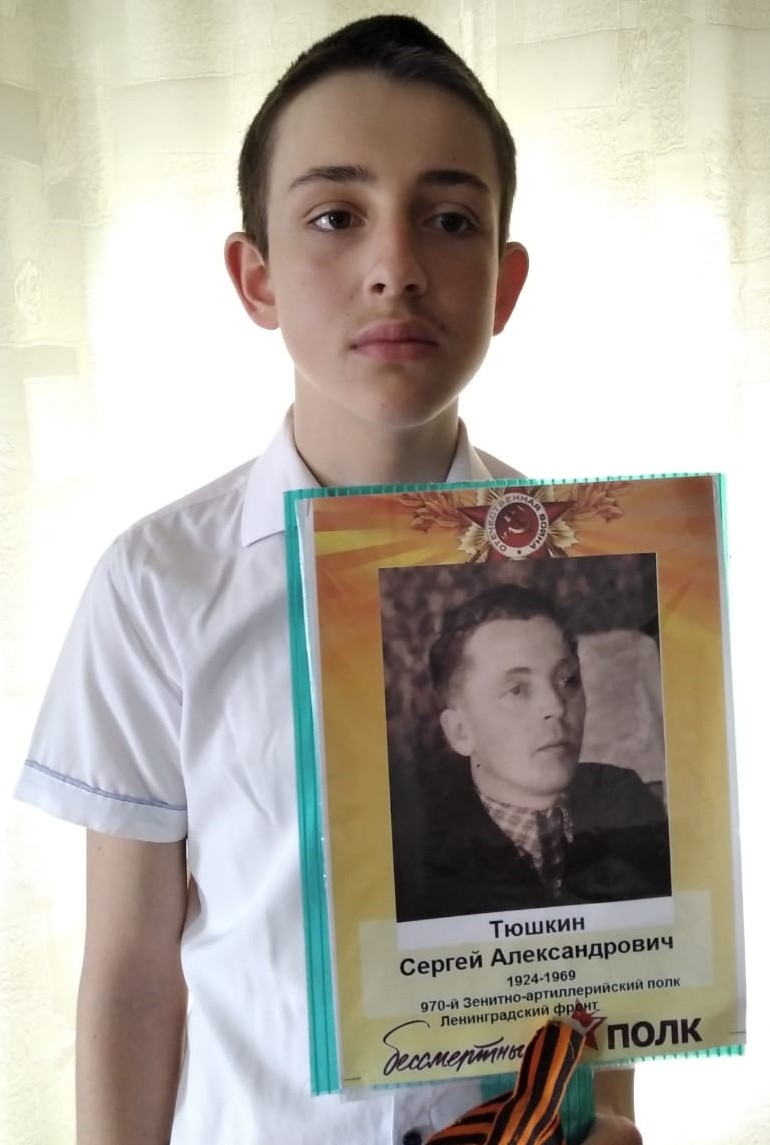 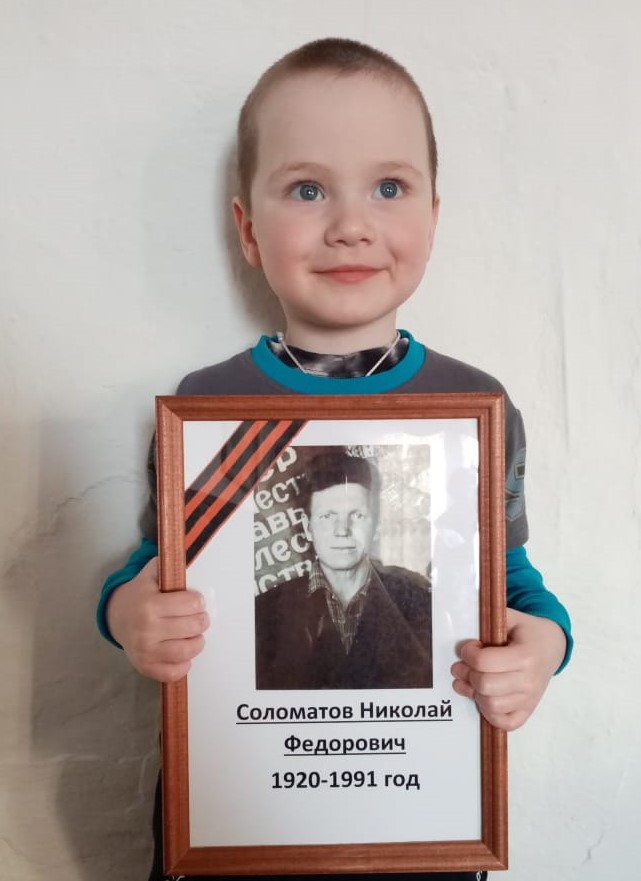 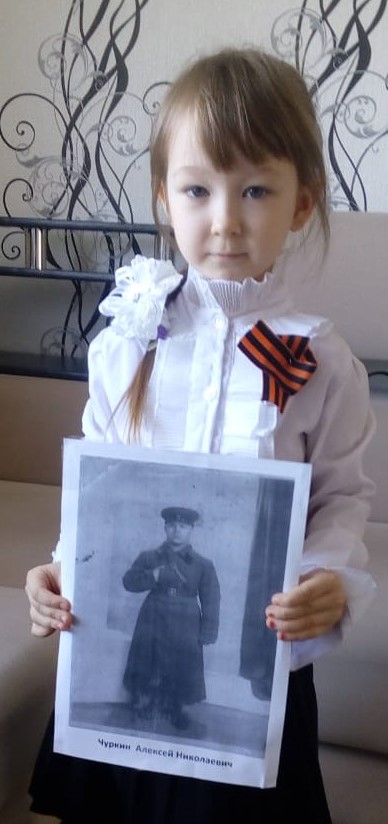 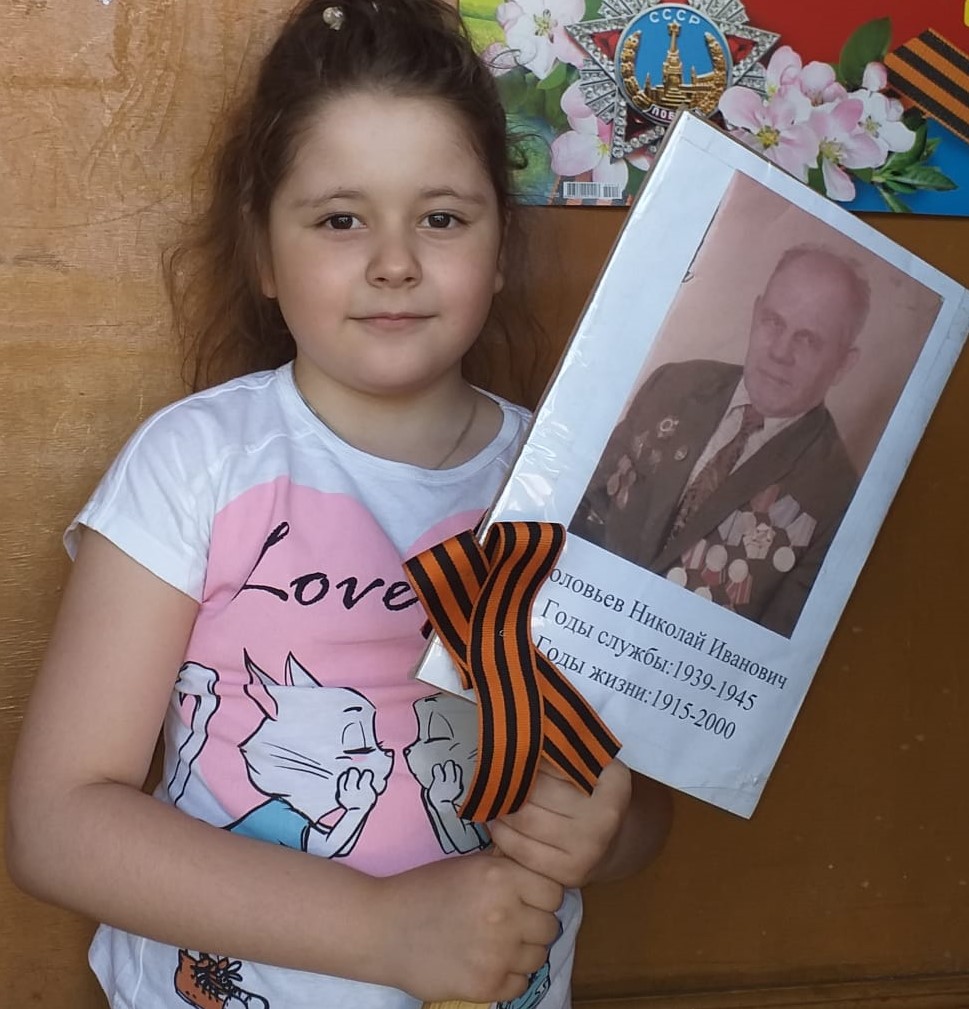 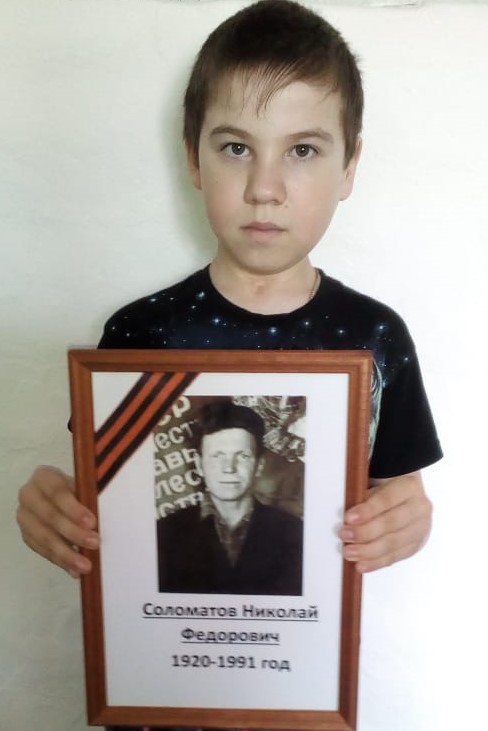 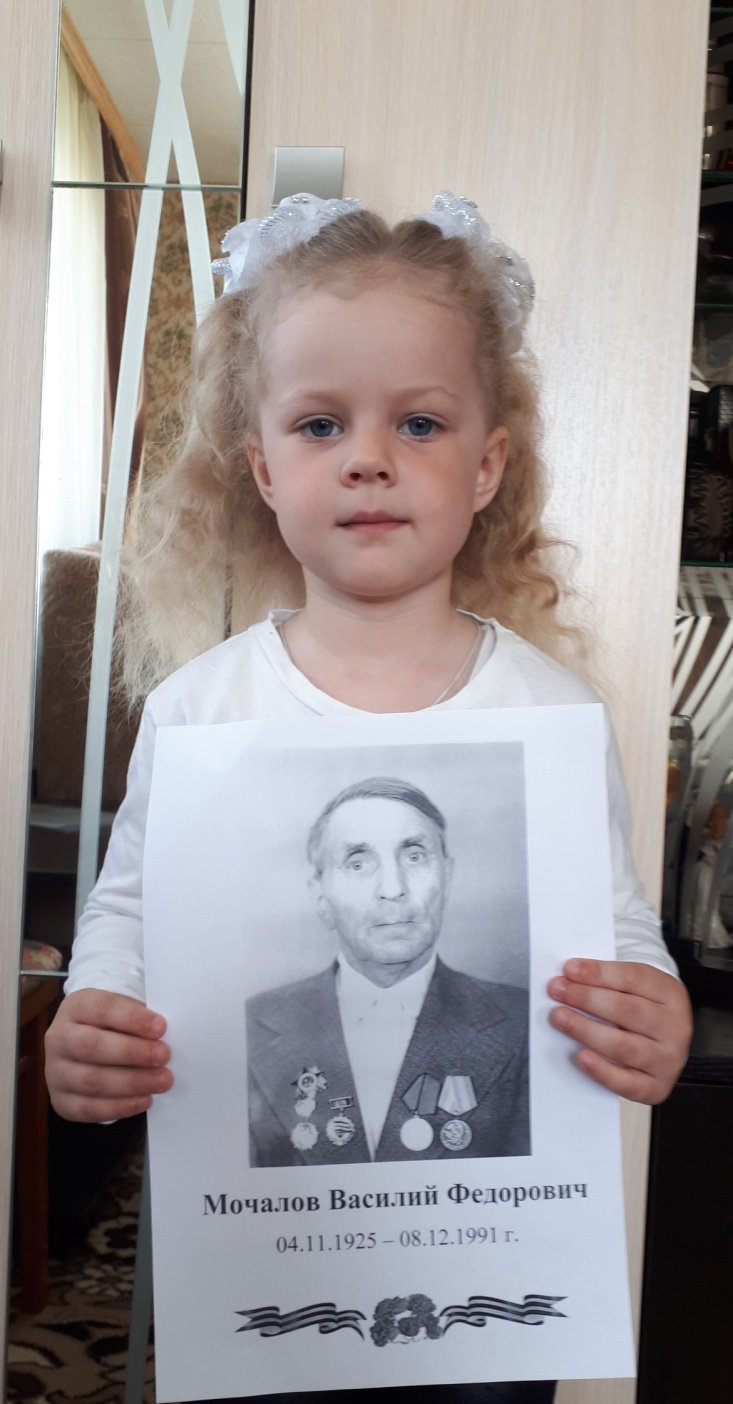 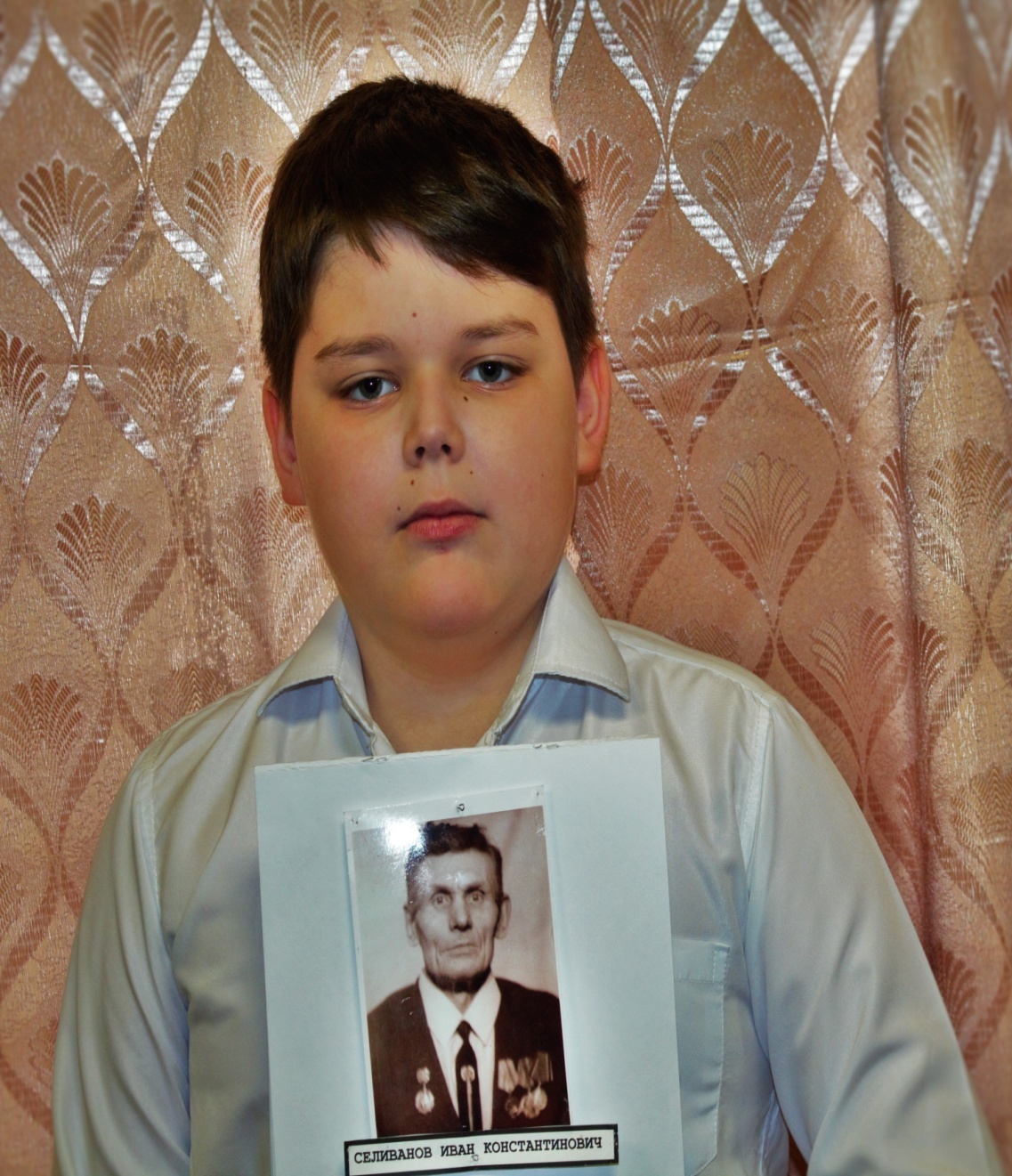